Welcome!
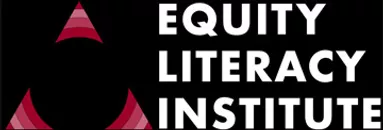 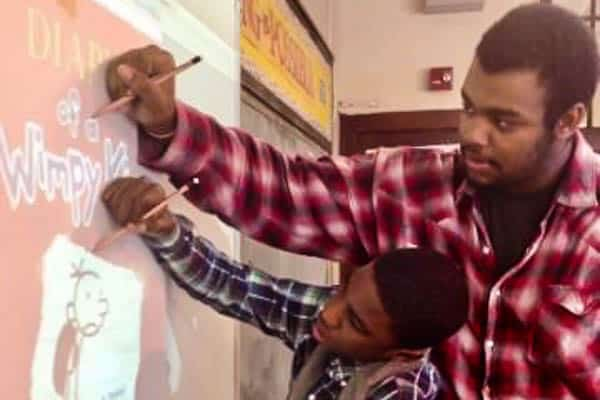 We will get started at 4:00 EST
You can find all the resources needed for today in our tool kit at: http://equityliteracy.org/toolbox2

Introductions: In the chat…

Name, location, and: 

At what grade level did you have your first Black male teacher?
Racial Equity Facilitator Training, Day 3
Host: Tess Ormseth
Facilitators: Marceline DuBose & Paul Gorski
http://EquityLiteracy.org
Welcome
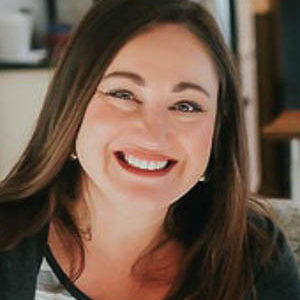 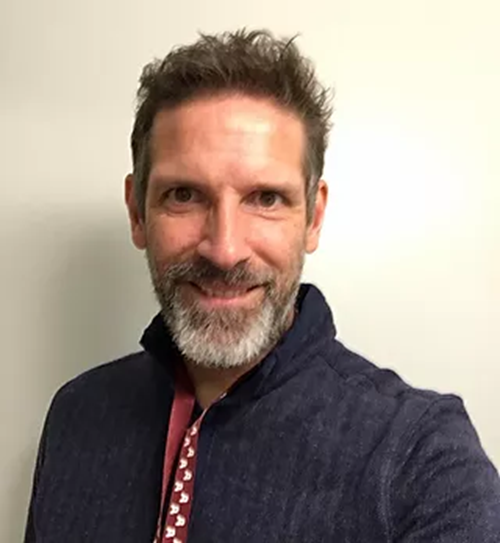 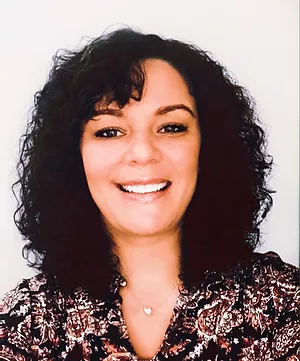 Quick (re)intros
Grounding Thought: In the chat…

Where do you want to grow or improve as a racial equity facilitator?
A Few Notes
4-6:30 ET, with 15-minute break
Yes, we are recording
Take notes on what is said, all slides are provided to you. (you may want to timestamp your notes)
Please share your thoughts and questions in the chat! we will be gathering questions for an open Q & A during the final 20 minutes.
Equity Ideologies: Challenging Deficit and Grit Views
What is ideology?
A belief system or set of mental models

Drives our advocacy and actions, or lack thereof
The Practical Importance of Ideology
This is a fact: Studies show Black students are more likely than white students to be suspended or expelled from school. 

How do I interpret this fact?

Backstage: You can start with an actual question like this, have people discuss in small groups, then map their responses onto the three ideologies
(Other Possible Facts)
Black people are incarcerated in state prisons at a rate 5.1 times that of White people. Why?

Incarcerated for drug offenses

In poverty…
Interpretation to Action
Common and Wrong Interpretation:

Black students misbehave more than white students.

So, what are my solutions given this interpretation?
Interpretation to Action
Less Common and Research-Based Interpretation:

Racial bias. Teachers interpret behaviors differently among Black students and among white students. 

So, what are my solutions given this interpretation?
Because Some of You Are Doubting
References

Girvan, E.J., Gion, C., McIntosh, J., & Smolkowski, K. (2017). The relative contribution of subjective office referrals to racial disproportionality in school discipline. School Psychology Quarterly, 32, 392-404.
Huang, F. L. (2016). Do Black students misbehave more? Investigating the differential involvement hypothesis and out-of-school suspensions. The Journal of Educational Research, 111, 284-294.
Kunesh, C. E., & Noltemeyer, ?A. (2019). Understanding disciplinary disproportionality: Stereotypes shape pre-service teachers’ beliefs about Black boys’ behavior. Urban Education, 54, 471-498.
Because Some of You Are Doubting
Girvan et al. (2017): Based on office discipline referral (ODR) records of 1,154,686 students in 1,824 US schools: 

“Results showed that disproportionality in subjective ODRs explained the vast majority of variance in total disproportionality.”
However…
When we map out what schools are doing in response to this disparity, are they:

Eliminating the racism?

Attempting to adjust the behaviors, mindsets, and emotions of Black students?

Not about the right practice, but about the right ideology
What is deficit ideology?
Deficit Perspective
Tendency to focus on people’s weaknesses—what they lack—rather than their strengths
Deficit Ideology
Belief system that locates the primary cause of disparities—test score gaps, incarceration rates, poverty rates, etc.—within rather than pressing upon the communities of color
Hearing Deficit Ideology
“Those parents don’t care about their children’s education.”
Hearing Deficit Ideology
“Those XYZ Neighborhood kids don’t have any role models at home.”
Hearing Deficit Ideology
“Some people simply refuse to take advantage of the opportunity presented to them.”
Hearing Deficit Ideology
Quick Reflection:

What are examples of comments you’ve heard or thoughts you’ve had that reflect this sort of racism-infused deficit ideology?
If Not Deficit Ideology, Then What?
The Attribution Ideologies
Deficit ideology

Grit ideology

Structural ideology
The Attribution Ideologies
Deficit ideology
Grit ideology
Structural ideology

Like deficit ideology, grit and structural ideologies refer to what we identify as the cause of disparities.
Deficit Ideology
Belief system that locates the primary cause of disparities—test score gaps, behavior disproportionalities in schools, incarceration rates, poverty rates, etc.—within rather than pressing upon communities of color

So solutions focus on “fixing” those communities
Deficit Ideology
What we try to ”fix”
mindsets
cultures
attitudes
behaviors

What we ignore
Racial bias, institutional and structural racism
Grit Ideology
Belief system that attributes disparities to shortages of resilience and grit within communities of color

So solutions focus on strengthening those communities’ “grit”
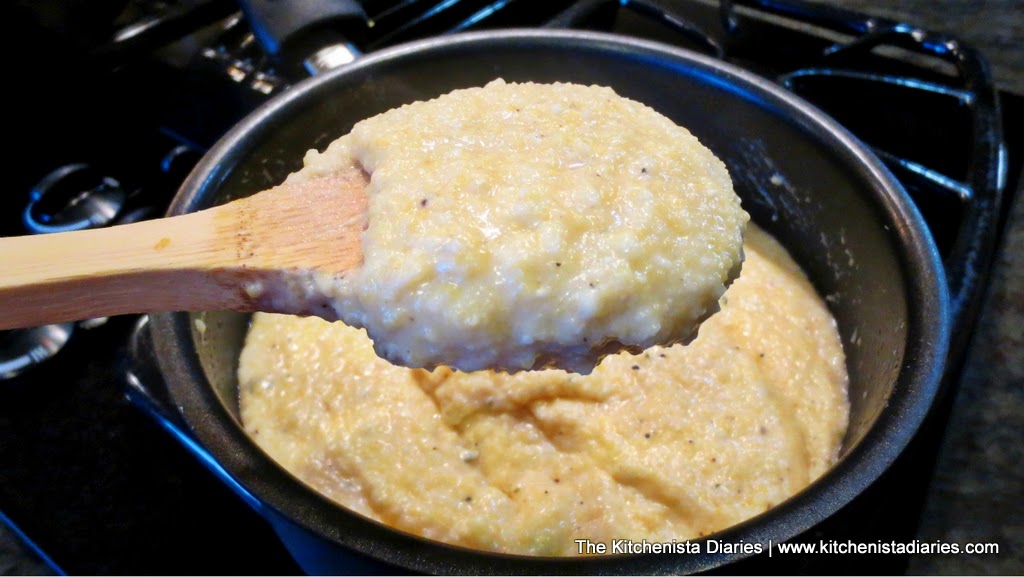 Grit Ideology
What we try to ”fix”
grit
resilience

What we still ignore
Racial bias, institutional and structural racism
Structural Ideology
Belief system that attributes disparities to unjust distributions of access and opportunity—to institutional, cultural, and structural racism

So solutions focus on eliminating racism
A Summary in Questions
Deficit ideology impulse: What do we need to help adjust about those families so they can perform/behave/think differently (while we ignore racism)?

Grit ideology impulse: How can we help those families be grittier so they can overcome challenges and barriers related to racism?

Structural ideology impulse: What are the barriers and challenges? How is racism operating How do I contribute to it? How can we eliminate it?
Deficit Ideology in Your Organization
What is an example of a policy, practice, or program touted as equity-based in your organization that reflects a deficit ideology? Or a grit ideology?

What is a different action or approach that would reflect a structural ideology?
Cultivating Structural Ideology
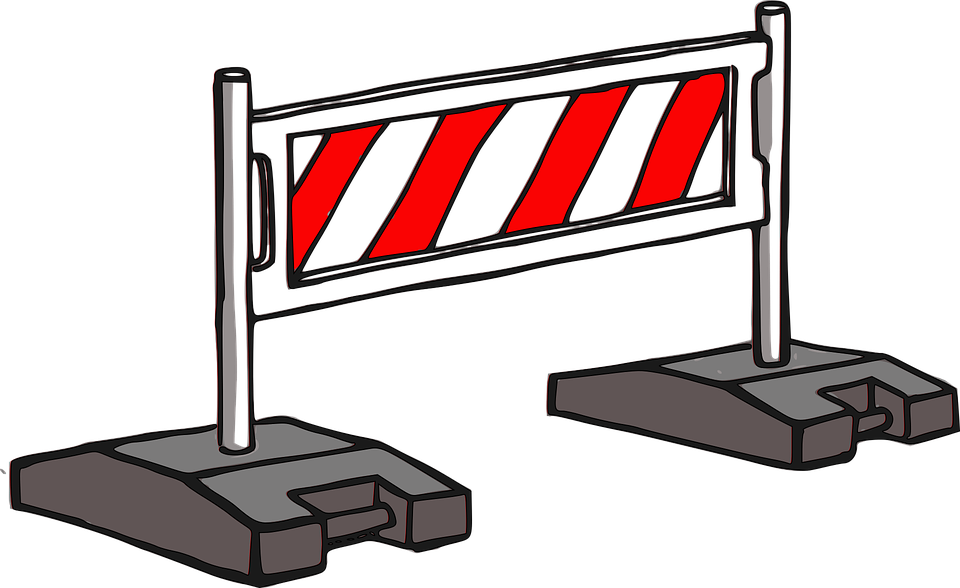 Structural Impulse
What are the challenges, barriers, inequities, and biases? How is racism operating? What are the challenges, barriers, inequities, and biases? How is racism operating? What are the challenges, barriers, inequities, and biases? How is racism operating?
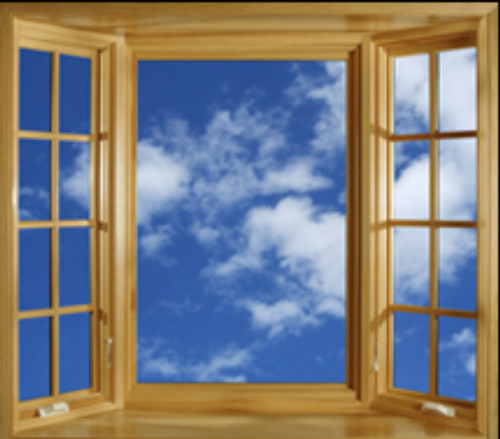 Opening a New Window
“I wonder” statements

What are the challenges and barriers—the biases and inequities? How is racism operating?

Refocus on what we can do, on our spheres of influence
Example
“XYZ families never show up for family engagement. Doesn’t that prove they’re not invested in their children’s education?”

I wonder
Biases, inequities racism
What can we do?
15-minute Screen Break! Some ideas…
Racial Equity 
Group Development 
Session Design
Design Considerations
Sequencing
Use of ice-breakers, warm-up and community building activities
Concept-development and paradigm-shifting
Types and use of “activities”
Pacing
Facilitator posture
Considering group size and positionality
Considering previous organizational work
Co-facilitation
Virtual or in-person considerations
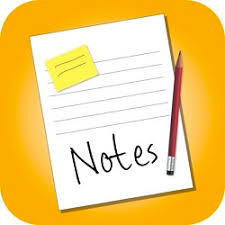 General Sequencing/Design
Introduction & discussion of goals
Ice-breaker or safe lead-in
Concept-development and paradigm-shifting
Acknowledgement of the problem
Information-sharing
Higher-risk exercise and discussion
Practical application
Final reflections
Sequencing: Quick Reflection
Why we don’t do ground rules or group norms or community agreements.
Sequencing 2: Narrative Icebreaker
Inclusion/Exclusion

Free write, then in small groups:

Share a time when you felt alienated, disengaged, invalidated, excluded in a classroom [or work or…] environment. 

Share a time when you felt especially engaged, validated, empowered.
Sequencing 2a: Benefits of the Narrative Icebreaker/warm up
Invites all voices into the conversation
Humanizes participants and the facilitator
Provides opportunity for people to connect with the feeling of alienation (which we then can connect with bigger inequities)
Balances head work and heart work
Must give people the option of sharing or not sharing
Must avoid using a specific enough activity that it requires participants of color (participants of the global majority) to be “props” in the equity learning of white people
Reflection
What is the kind of warm-up activity you find especially useful and engaging? 

What is the kind of warm-up activity that makes you anxious or uncomfortable?
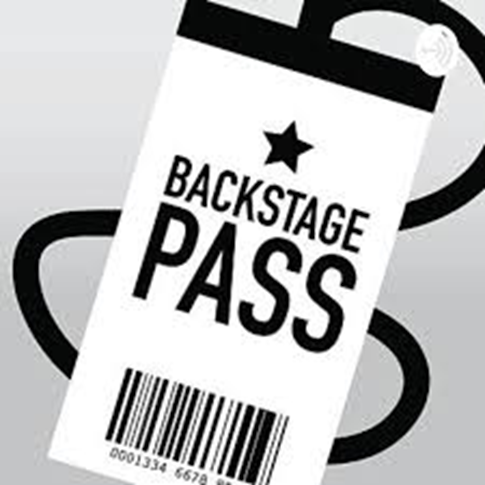 Bad Group Activities Reflection
What is an activity you have participated in or used that can be interpreted as using People of Color / BIPOCs / People of the Global Majority as “props” or “learning resources” for white participants? 
What is a different learning activity that can get to the same learning objectives without doing so?
Sequencing 3: Concept-Development & Paradigm-Shifting
Example: The Layers of Racism

Another example: interest convergence (see next several slides)
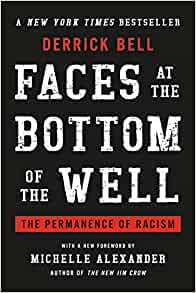 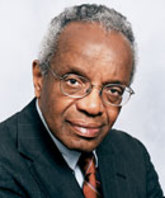 Interest Convergence
White people and white-dominated institutions will invest in racial justice efforts as long as their interests align (or “converge”) with the interests of racial justice. 

As soon as the interests diverge, they will disinvest.
So…
Racial justice gains are made when they benefit white people.
Interest Convergence and Racial “Diversity and Inclusion” Efforts
School and organizational leaders know that, at the very least, the optics of concern about equity is important, so most racial equity efforts are high on optics: cultural programs, “diverse” curricula, and so on

However, must schools and organizations fall considerably short of addressing racial equity in more serious, redistributive ways (because this is where interests diverge)
Sequencing 4: The Interest Convergence Measuring Stick (Applying the Concept)
In your school or organization, what is the point of divergence—the point at which more serious racial justice efforts are met with criticism and backlash? 
This is where the interests of racial advantage come into conflict with the interests of racial justice.
Sequencing 4: Analysis and Application
See linked handouts in our toolbox for more exercises
Design Issue 3: Types and Use of Activities
Types:
Simulations
Institutional analysis
Self-reflection
Small group conversations
Case studies
Watch (video) and respond
Idea/solution generation
Others?
Considerations for Use of Activities:
Purpose
Time required
Ability to apply and reflect (which is where the learning actually happens)
Emotional impact
Pacing 1: Pacing for Privilege Detour & Prioritization Principle
Racial equity detour “Pacing for Privilege”:
Pacing change efforts to prioritize the interests of people least interested in those efforts rather than the interests of the people most desperate for those efforts

Prioritization Principle: By definition, antiracist work actively prioritizes the interests of BIPOCs
Pacing 2: Org Change Theory
20  |     60     |  20 

The trouble with “baby steps” and “meeting people where they are”

Looking at layers: the institution has to move at the pace of the people desperate for it to move even if some individuals aren’t moving that fast
Additional Design Considerations
What if I don’t get to everything? What if I run out of content? 
Visuals and content delivery
Should I use humor? How? or Why not? 
Sequencing over multiple sessions
Facilitator posture
Expert? Critical Friend? Coach? 
Group size and positionality
Previous organizational equity work/Upcoming planned equity work 
Co-facilitation
Virtual vs. in-person
Closing: In the chat…
What is your primary take-away today? 

See you next week!
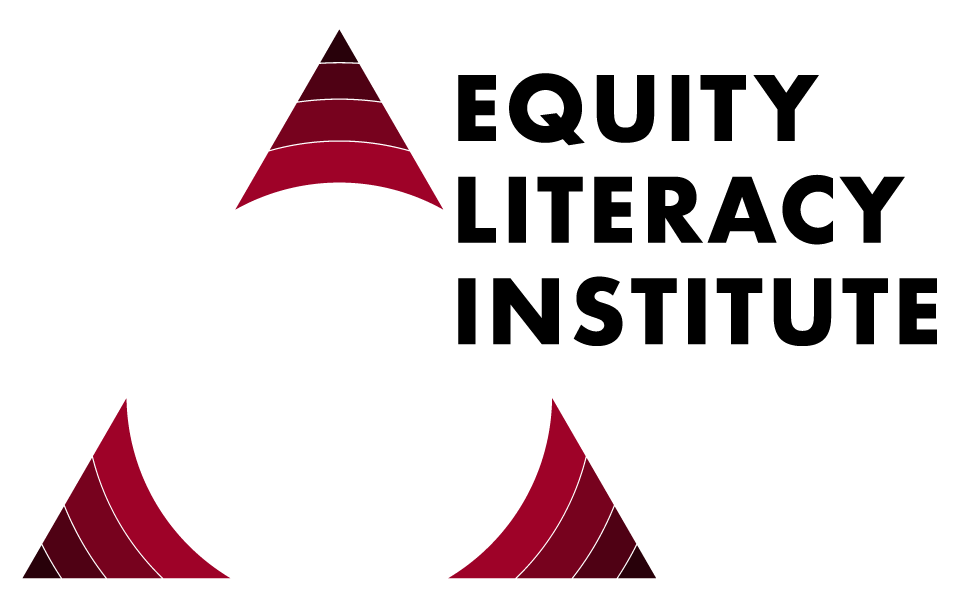 http://EquityLiteracy.org
gorski@EquityLiteracy.org
@pgorski / @EquityLiteracy